Алгоритм действий работодателя  (юридические лица и индивидуальные предприниматели, зарегистрированные до 01.01.2021 года),желающего получить субсидию при трудоустройстве безработных граждан
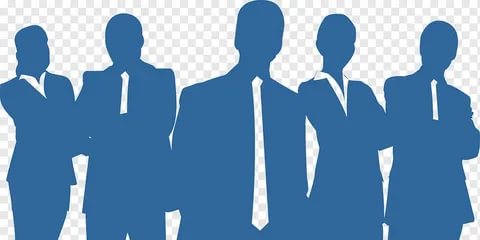 * Рекомендуется органами службы занятости населения Ростовской области
Цель предоставления субсидии
Частичная компенсация затрат работодателя на выплату заработной платы работникам из числа трудоустроенных безработных граждан, которые отвечают критериям
ВАЖНО!
Трудоустройство должно осуществляться  на постоянную основу
на условиях полного рабочего дня с заработной платой принятых на работу в рамках программы безработных граждан не ниже величины МРОТ.

На 15 декабря 2021 года  не менее 80 % численности трудоустроенных  безработных граждан должны сохранить занятость
на 1 января 2021 г. были зарегистрированы в качестве безработных  граждан в органах службы занятости
на дату направления органами службы занятости для трудоустройства к работодателю являлись безработными гражданами
на дату заключения трудового договора с работодателем не имели работы, не были зарегистрированы в качестве индивидуального предпринимателя, главы крестьянского (фермерского) хозяйства, единоличного исполнительного органа юридического лица, а также не применяли специальный налоговый режим «Налог на профессиональный доход»
Размер и порядок предоставления
Размер
Предоставление
величина минимального размера оплаты труда 
(установлен Федеральным законом «О минимальном размере оплаты труда»),
увеличенная на сумму  страховых взносов в государственные внебюджетные фонды,
за каждого трудоустроенного безработного гражданина
Фондом социального страхования Российской Федерации 
(без заключения соглашения 
о представлении субсидии) 
путем перечисления на расчетный счет работодателя, открытый в российской кредитной организации
по истечении 1-го, 3-го, 6-го месяца работы трудоустроенного безработного гражданина
Алгоритм действий в рамках участия в мероприятии
1
Направление работодателем
 в органы службы занятости населения заявления с приложением перечня свободных рабочих мест и вакантных должностей, на которые предполагается трудоустройство безработных граждан с использованием личного кабинета системы «Общероссийская база вакансий «Работа в России» 
не  позднее 1 сентября 2021 года
https://trudvsem.ru
2
Оказание органами службы занятости работодателю содействия в подборе необходимых работников из числа безработных граждан, подходящих под критерии
4
3
Направление информации о приеме на работу гражданина в центр занятости населения, оказавший содействие в подборе необходимых работников из числа безработных граждан, не позднее 1 дня после трудоустройства
Оформление работодателем трудовых отношений
принятые на работу в
в рамках программы безработные граждане должны быть трудоустроены на условиях полного рабочего дня
заработная плата принятых на работу 
в рамках программы безработных граждан 
не должна быть ниже величины МРОТ
5
Направление работодателем заявления в Фонд социального страхования Российской Федерации в
Единую интегрированную информационную систему «Соцстрах»
не позднее 1 ноября 2021 года
https://r61.fss.ru/
Порядок подачи заявления в Фонд социального страхования Российской Федерации
Срок
не ранее чем через месяц после даты, с которой трудоустроенный в рамках мероприятия безработный гражданин приступил к исполнению трудовых обязанностей в соответствии с трудовым договором,
но не позднее 1 ноября текущего финансового года
Требования к заявлению
Подписание усиленной квалифицированной электронной подписью или простой электронной подписью уполномоченного сотрудника
Предоставление в федеральную государственную информационную систему «Единая интегрированная информационная система «Соцстрах» 
с использованием информационных систем работодателя либо с помощью программного обеспечения, предоставляемого Фондом Социального страхования на безвозмездной основе посредством внешних сервисов информационного взаимодействия
Условия для включения работодателя в реестр для предоставления субсидии
Ваша организация может принять участие в программе государственной поддержки, если:

Официально зарегистрирована до 1 января 2021 года.

У организации отсутствуют задолженности по: 
уплате налогов, сборов, страховых взносов, пеней, штрафов и процентов, подлежащих уплате в соответствии с законодательством Российской Федерации;
возврату в федеральный бюджет субсидий, бюджетных инвестиций и задолженность перед федеральным бюджетом;
заработной плате.
Не находится в процессе реорганизации, ликвидации, банкротства и ваша деятельность не была приостановлена или прекращена.

Не получает средства из федерального бюджета в рамках иных программ в целях возмещения затрат, связанных с трудоустройством безработных граждан.

В уставном (складочном) капитале вашей организации доля участия иностранных юридических лиц, местом регистрации которых является государство или территория, включенные в утвержденный Министерством финансов Российской Федерации перечень государств и территорий, предоставляющих льготный налоговый режим налогообложения и не предусматривающих раскрытия и предоставления информации при проведении финансовых операций в отношении таких юридических лиц, в совокупности не превышает 50 процентов.

Руководитель, члены коллегиального исполнительного органа, лицо, исполняющее функции единоличного исполнительного органа, или главный бухгалтер вашей организации не внесены в реестр дисквалифицированных лиц.

Ваша организация не является заемщиком в соответствии с постановлением Правительства Российской Федерации "Об утверждении Правил предоставления субсидий из федерального бюджета российским кредитным организациям на возмещение недополученных ими доходов по кредитам, выданным в 2021 году юридическим лицам и индивидуальным предпринимателям на восстановление предпринимательской деятельности".